4 augustus 1934 
 11 juli 2012
Rutger Kopland
Niet alleen dichter
Rutger Kopland is pseudoniem voor Rudi van den Hoofdakker,in Tirade de eerste gedichten
Een van de meest gelezen dichters van ons land
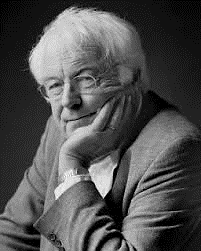 ‘Wie wat vindt heeft slecht gezocht’
Dichter van de paradox
Eerste bundel
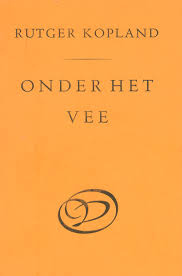 waarin het gedicht Groene sla 

Melancholie 
Ironie 
Zelfrelativering
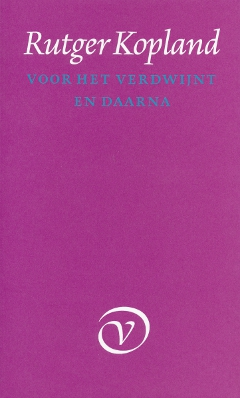 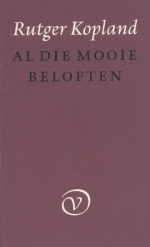 Veertien dichtbundelsen Essays BloemlezingenVerzamelde gedichten
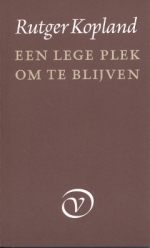 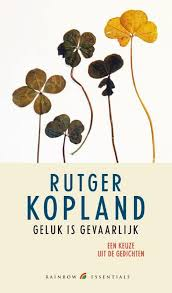 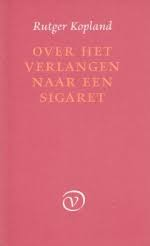 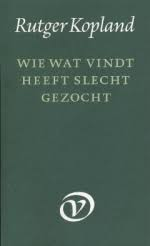 Maar zijn het toch wel
Thematiek in veel gedichten
Motieven
Relaties 
Verlangen naar de kindertijd 
Ouder worden
Het decor
De Drentsche Aa
Invloed van jeugd
The Beatles